Take 5s - in the classroom or at home 
“Express yourself”
Children’s Mental Health Week: 1-5 February 2021
Friday

Expressing ourselves through our clothes and appearance…

*Dress to Express day!
Thursday


Expressing ourselves through music, singing and dance…
Wednesday


Expressing ourselves using writing…
Tuesday


Expressing ourselves using art…
Monday

What does express yourself mean?

- Why is it good to find ways to express ourselves?
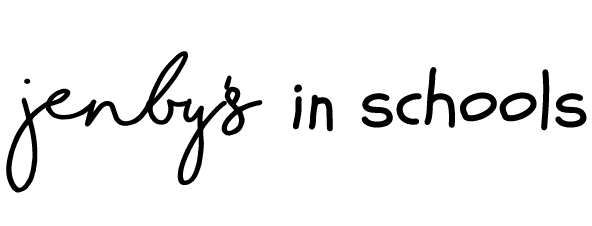 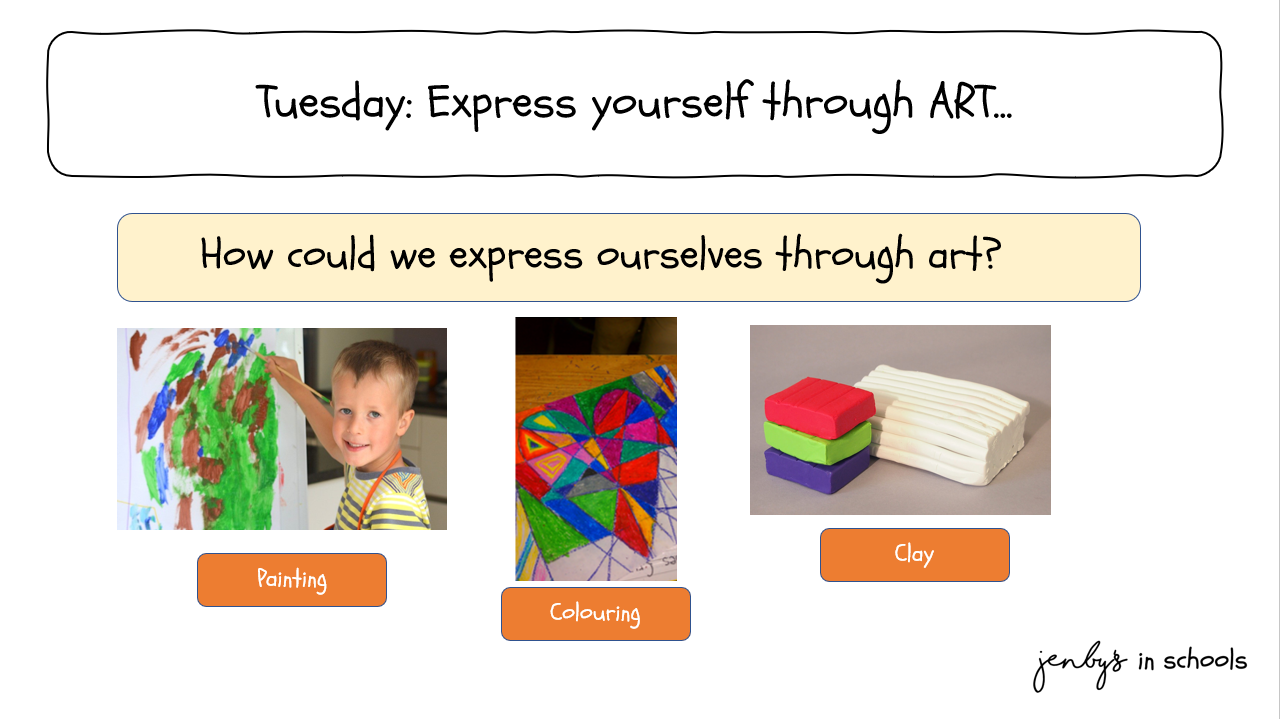 Tuesday: Expression through art
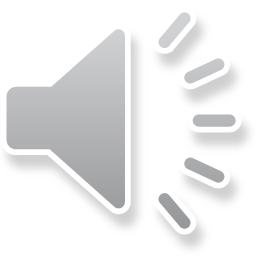 Painting
Colouring
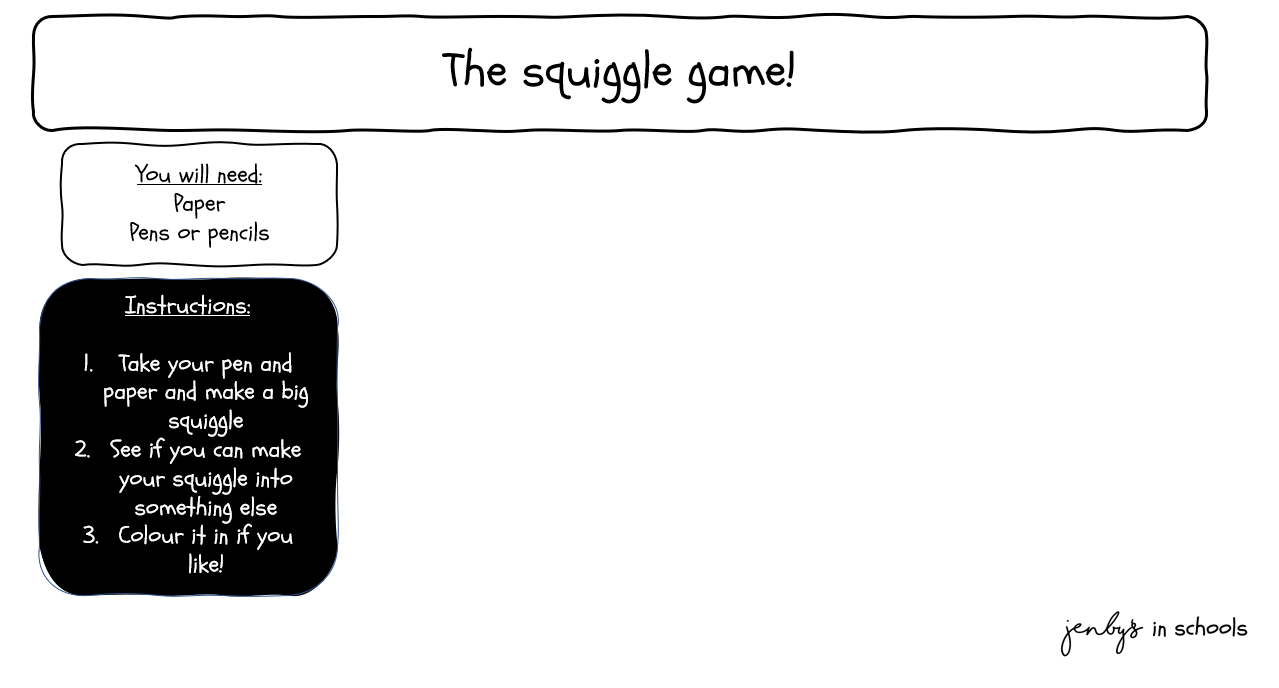 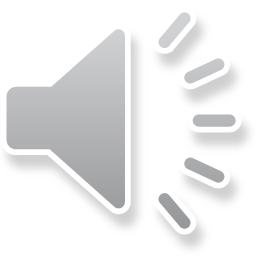 Press link for the Squiggle video: https://youtu.be/ozKW1M97JXE
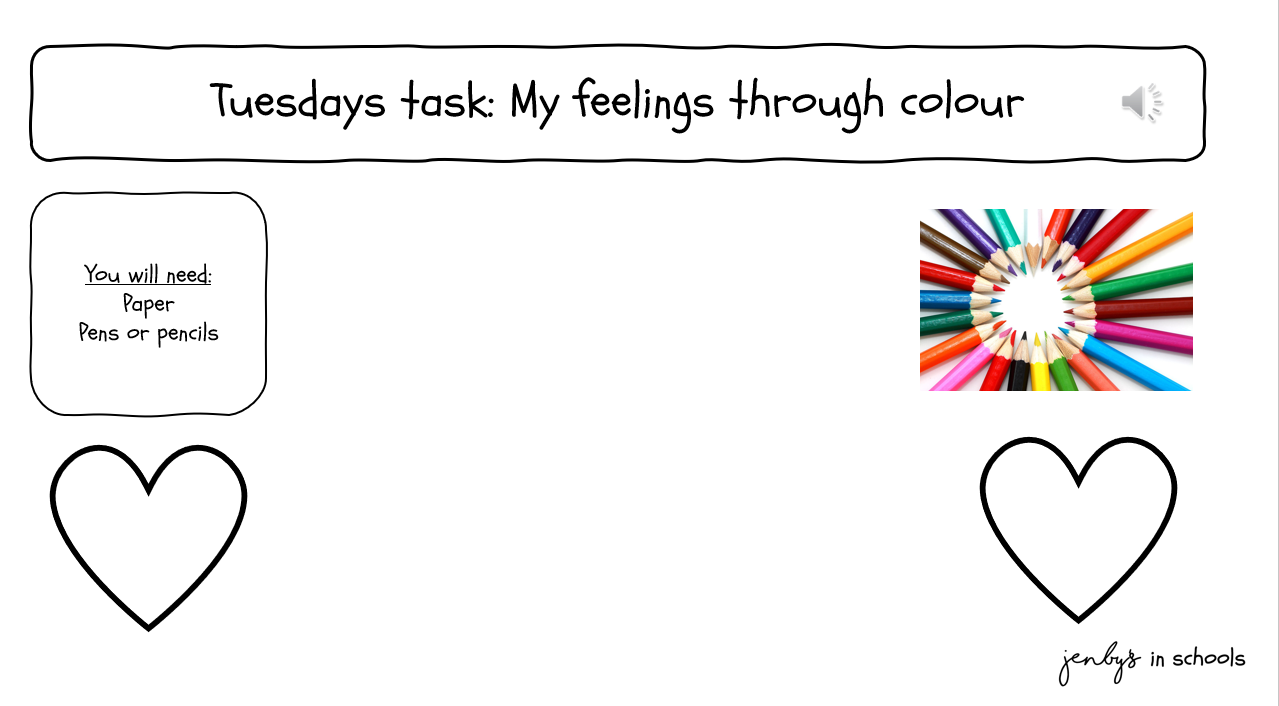 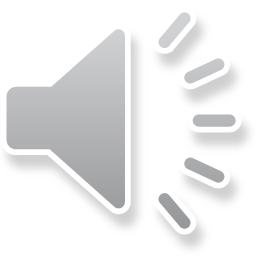 Instructions:
1. Watch: The Color Monster : Kids books read aloud by Books with Blue - YouTube
2. Draw a heart or use the “my feelings through colour” worksheet 
3. List some feelings 
4. Choose a colour for each feeling 
5. Think about how you feel today and colour your heart in to reflect your feelings
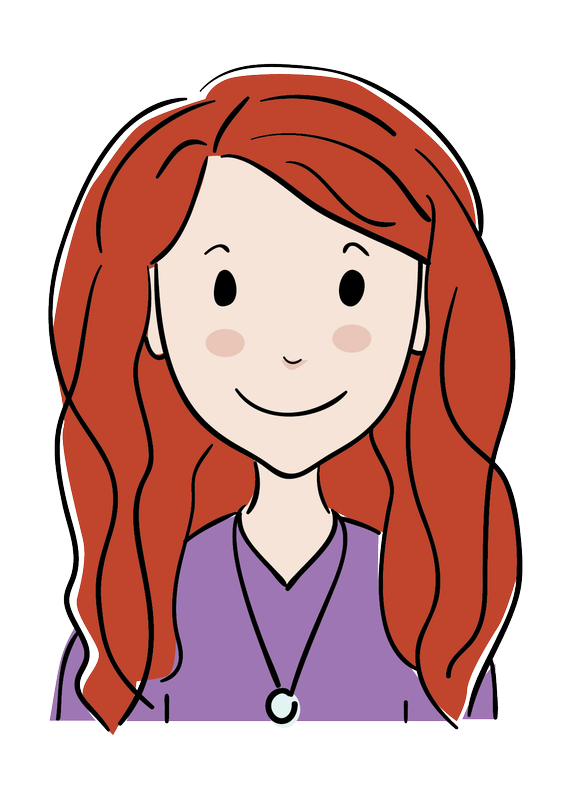 Thank you for taking part in
 “Take 5s” for 
Children’s Mental Health Week 2021
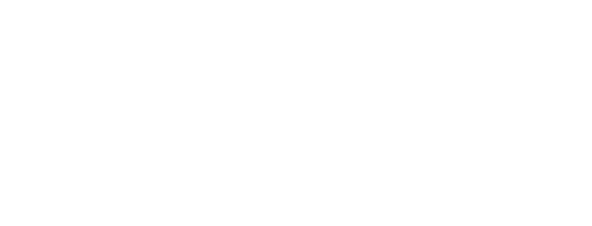